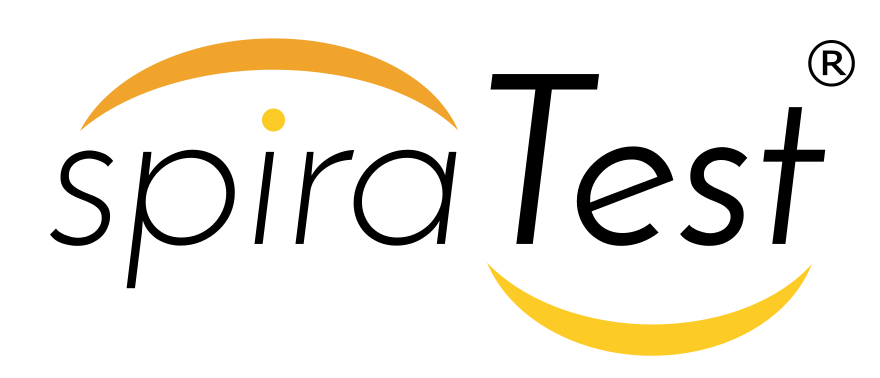 +
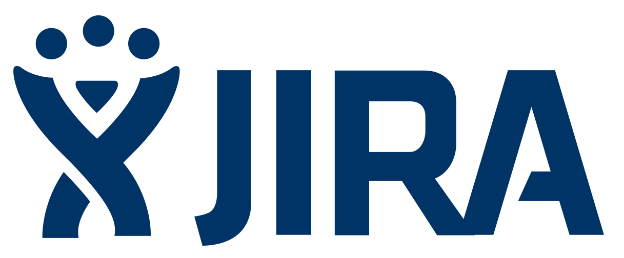 + Quality Management
How SpiraTest adds Testing Capabilities to Jira
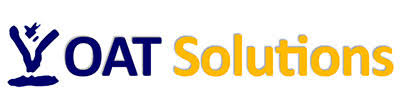 Why Customers use SpiraTest + Jira?
Their developers use Jira to manage issues
They use Jira Agile to manage user stories
In Agile, testing and quality is integral
Adding SpiraTest gives you integrated test management for Jira
Licensing is affordable and easy to deploy and integrate
No need to license all Jira users in SpiraTest, and vice-versa
Bi-directional Data-Synchronization
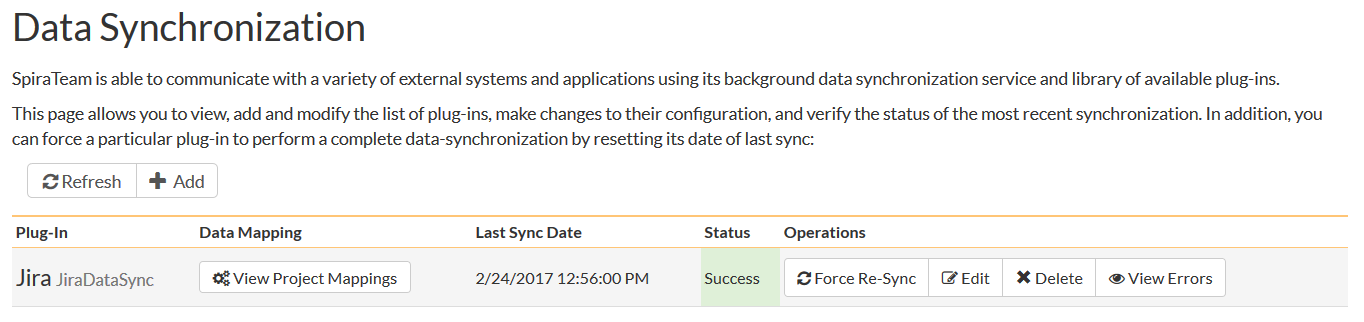 Issues and User Stories Synchronized
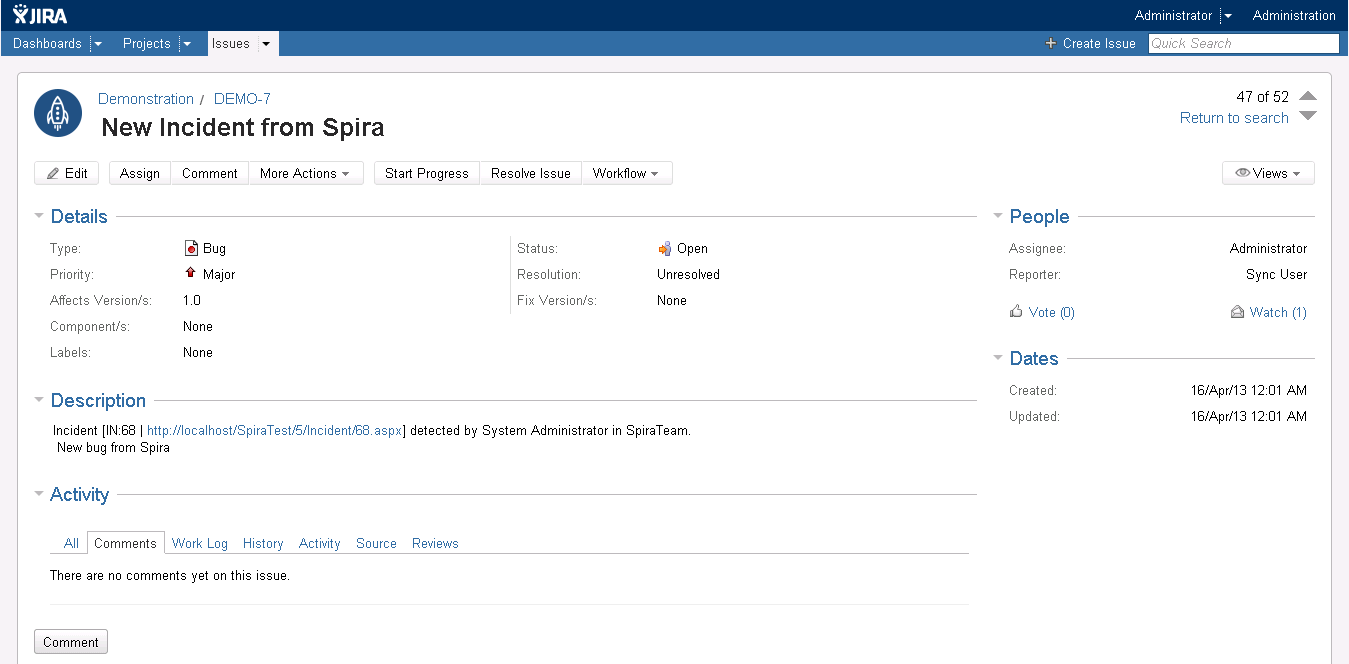 Quality Management Integrated
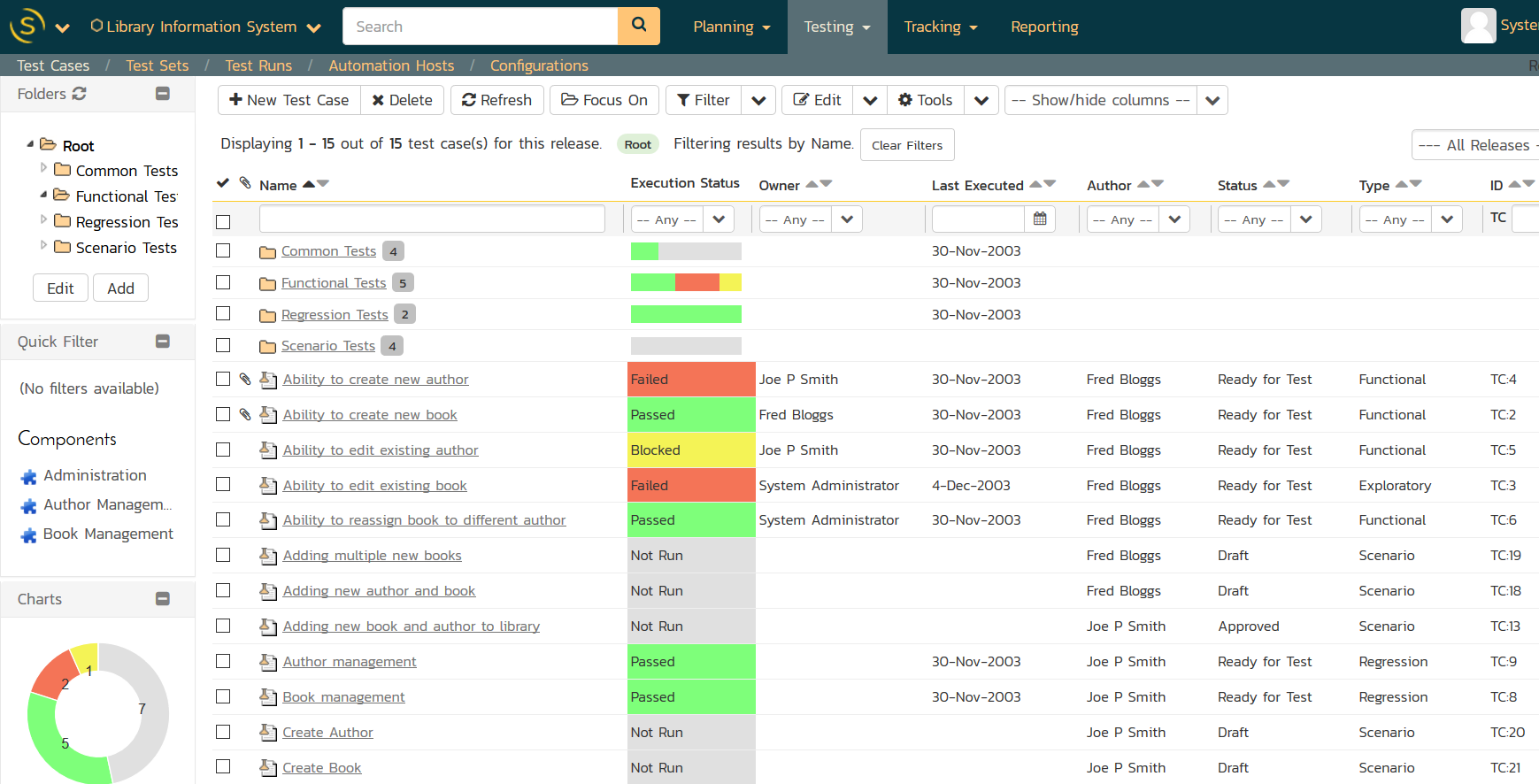 SpiraTest Marketplace Add-On for Jira
Questions?